Zone Transfer Performance
Bill Snow, Digicert UltraDNS
2025-02-06
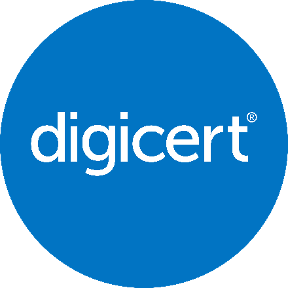 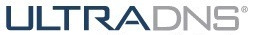 What about it?
testing zone transfer performance is complicated
there are data distribution choices

how do we move data around?
how do we test for capacity?
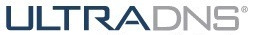 Motivation
Managed DNS and
Large installations
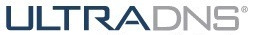 Alternatives
source of truth might be a webapp db, or external primaries
database replication is a good choice, except
head of line problem
monolithic scaling

maybe consider zone transfers
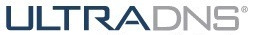 Multi-tiered Installations
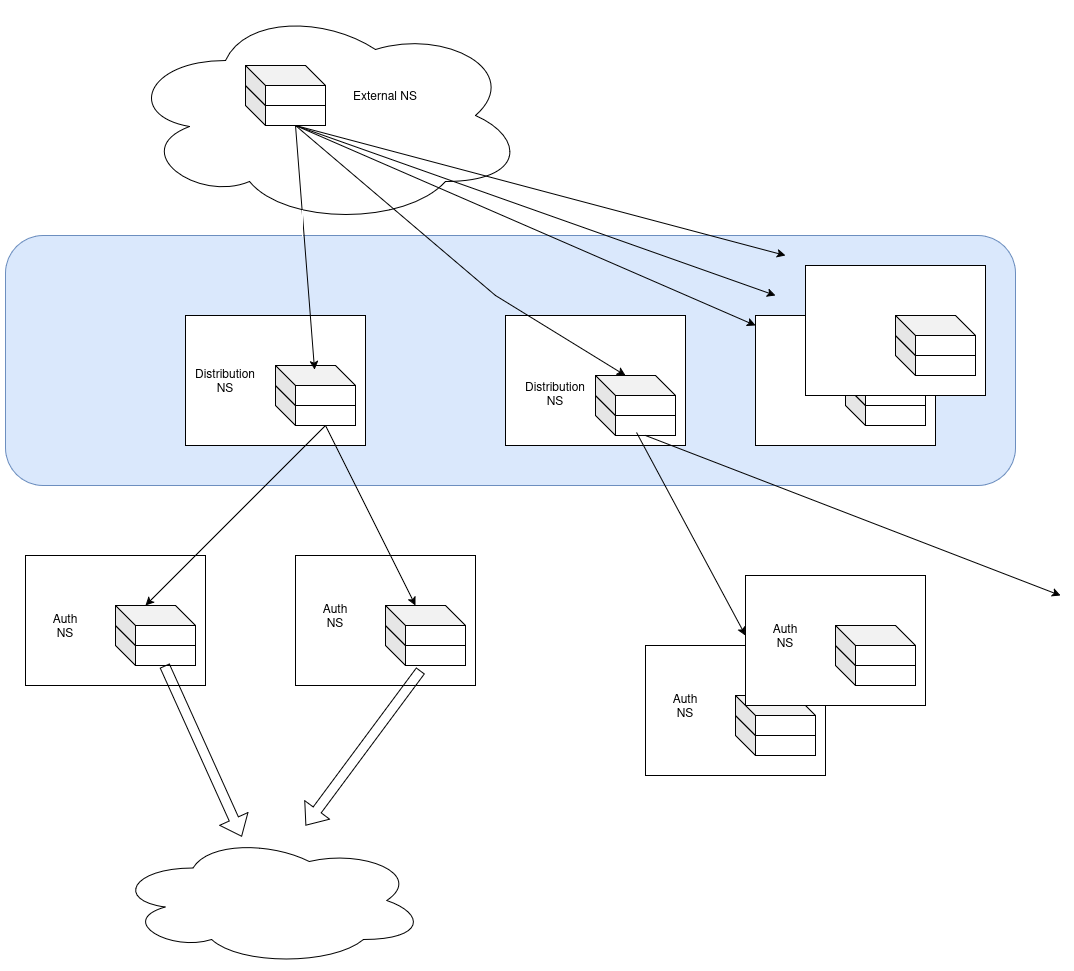 multi-tiered propagation system

 TLDs
 distributor servers transfer in+out

 global distribution in ~5s
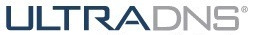 Methodology
How are we going to test capacity
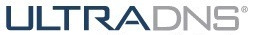 Capacity testing
how do you make a lot of zone transfers at once?
 the state machine is annoying
 notify, soa, transfer messages – what to measure?
 satisfy ourselves with cold start time - it's not a bad upper bound
 someone else must do this...
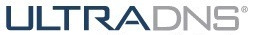 Concurrent sessions
how do you make a lot of zone transfers at once?
 the state machine is annoying
 notify, soa, transfer messages – what to measure?
 satisfy ourselves with cold start time - it's not a bad upper bound
 someone else must do this

 the webapp people have lots of state machines

ab -c <concurrency>
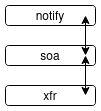 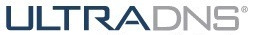 Test setup
just send a bunch of notifies
 how many transfers come back?
 how long do the transfers take?
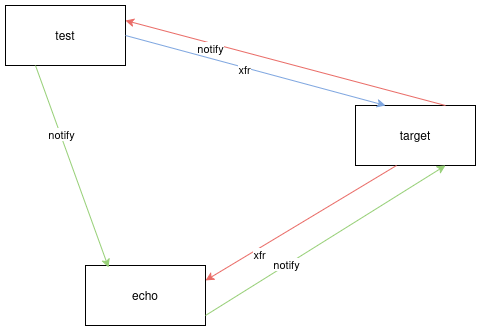 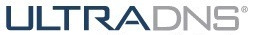 Echo server
not exactly an echo server

 answers every AXFR request with the same 30 record template
...and IXFR
 also-notifies
 soa serial number is always the current time in ms
 quick enough. Still hard to make it as quick as knot!
 use long refresh times

 test generates notify load on the echo server
 every soa request is out-of-date
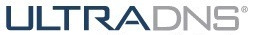 What's on the target host?
bind
 knot
 nsd
 powerdns with postgresql

 catalog zones
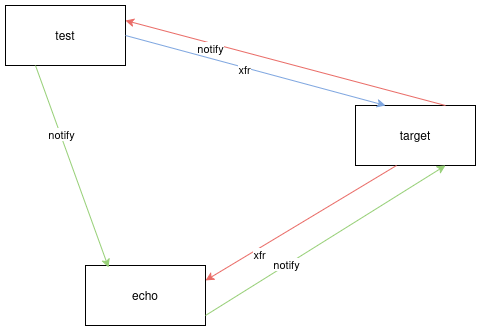 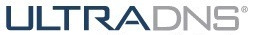 Benchmark start times
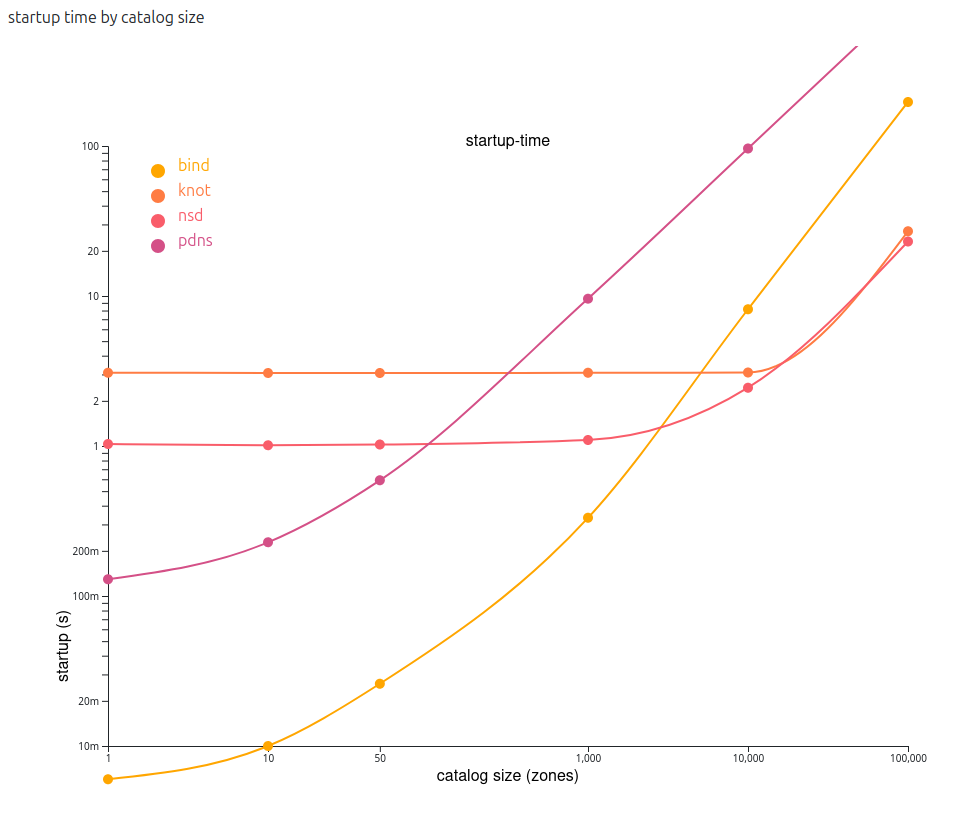 they're all pretty fast up to 10k
 knot & nsd unbothered for a while
 test setup seems to work 

 sanity –
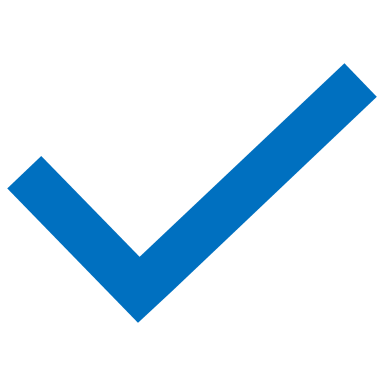 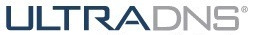 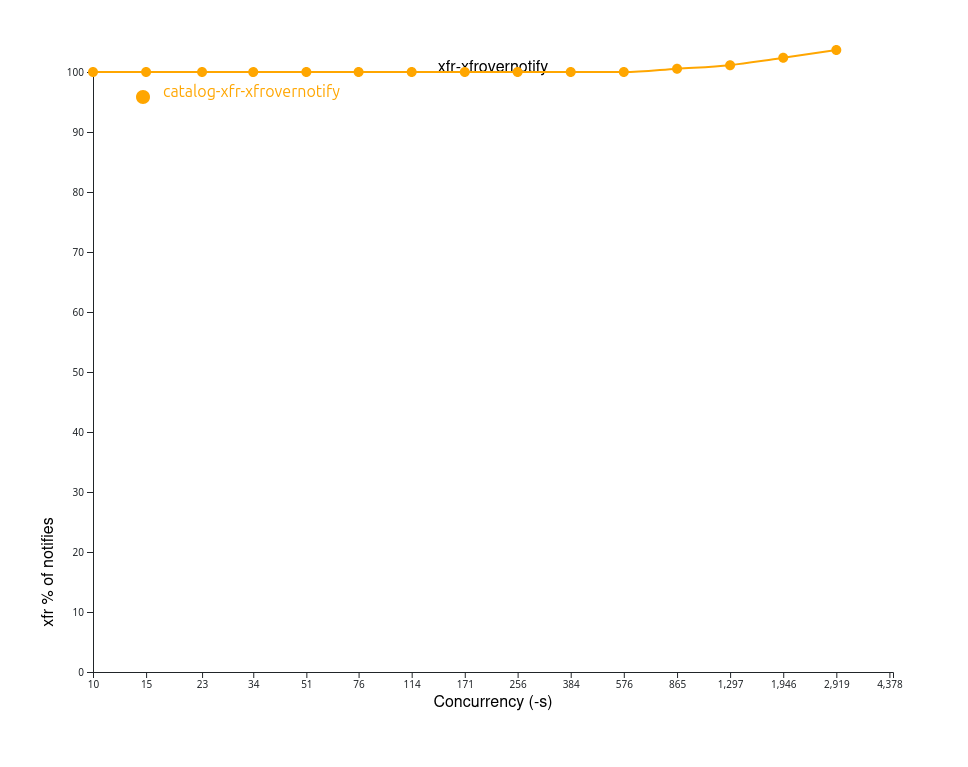 Benchmark the echo server
around ~3k notifies/s
 everything is normal up to 576
 think about that as xfr latency (time to respond)

 sanity –
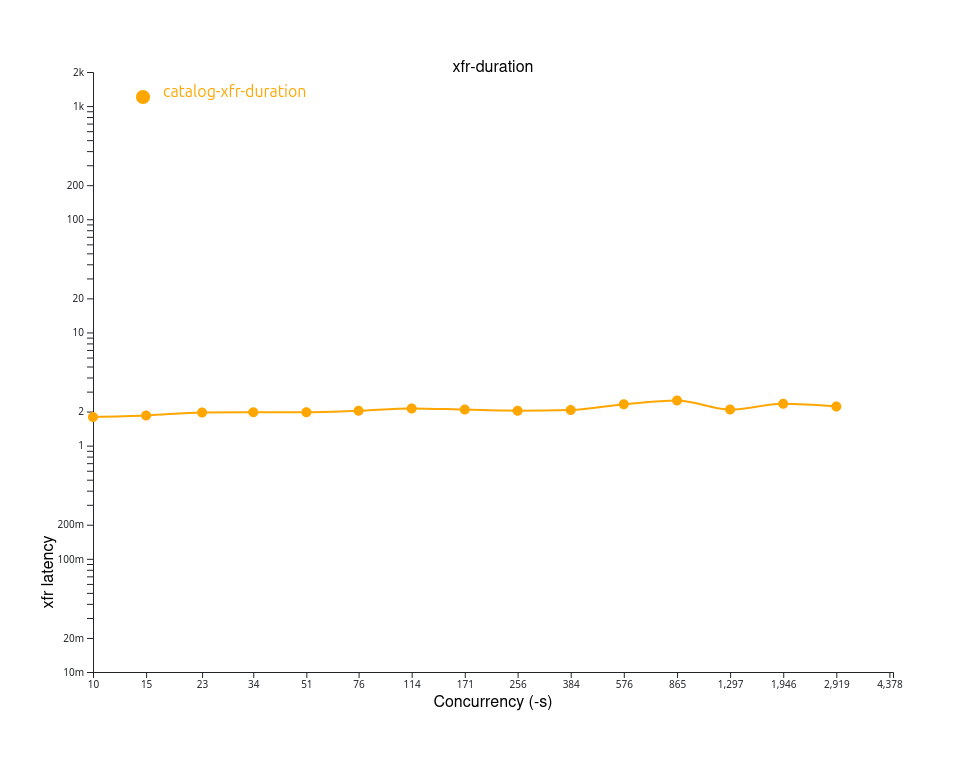 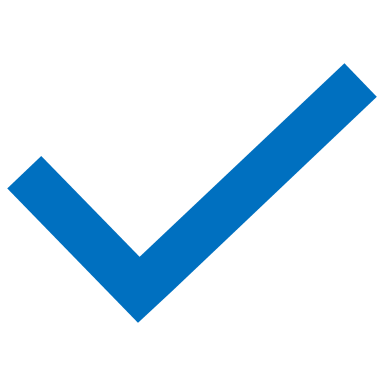 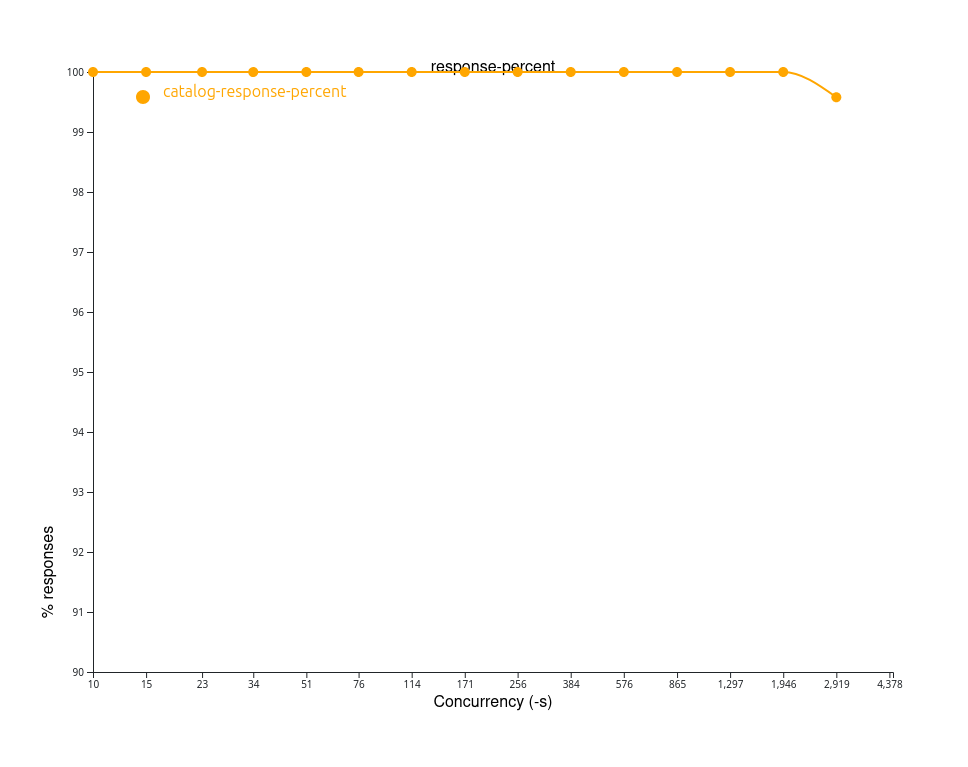 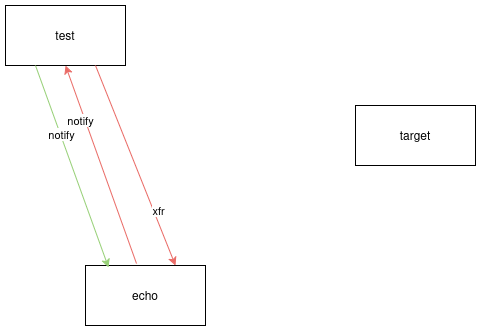 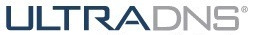 Finally some test results
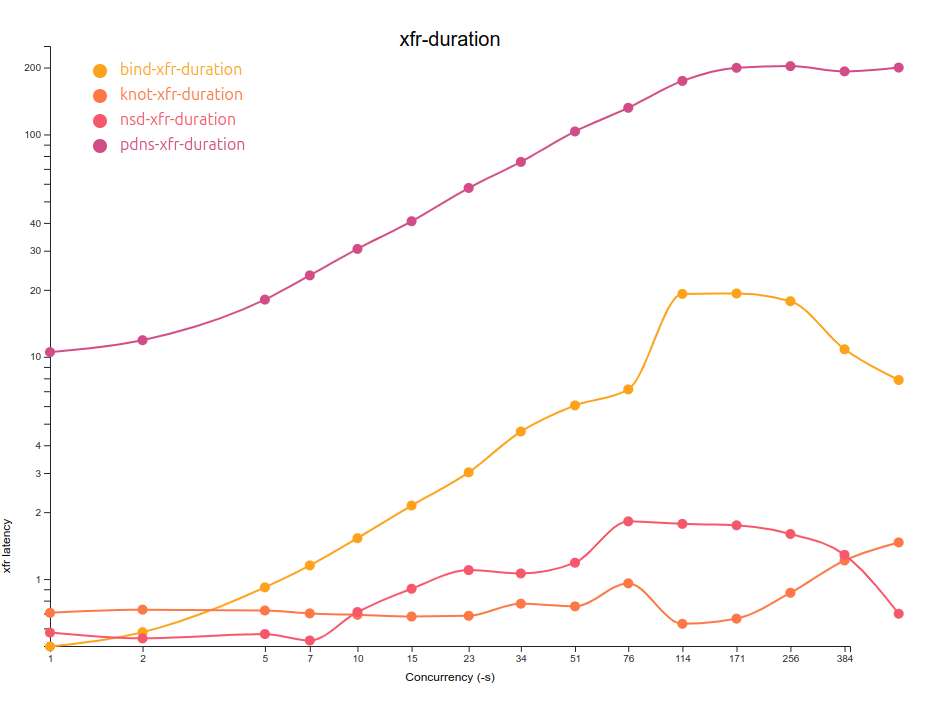 total 3k notifies
 pretty fast
 concurrent sessions 
 qps <1000 (more later)


 but this is the response time of the target to the xfr request
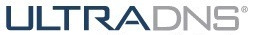 Average time to transfer
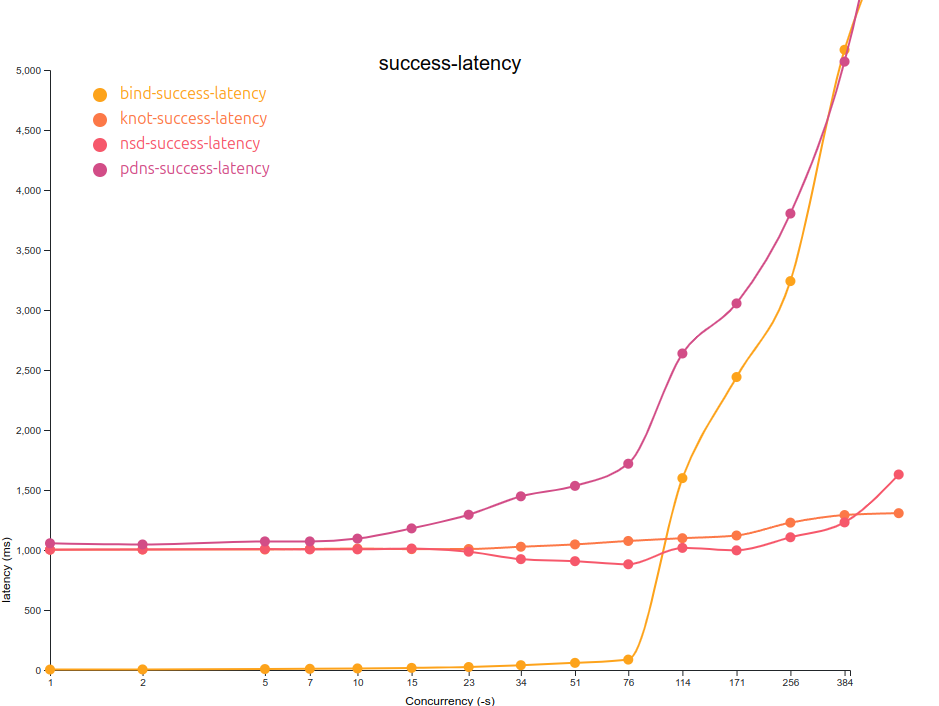 how long does it take from notify time to test xfr completion

 echo server ms timestamp trick
 kind of nice up to 76
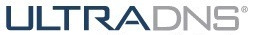 XFR transactions per notify
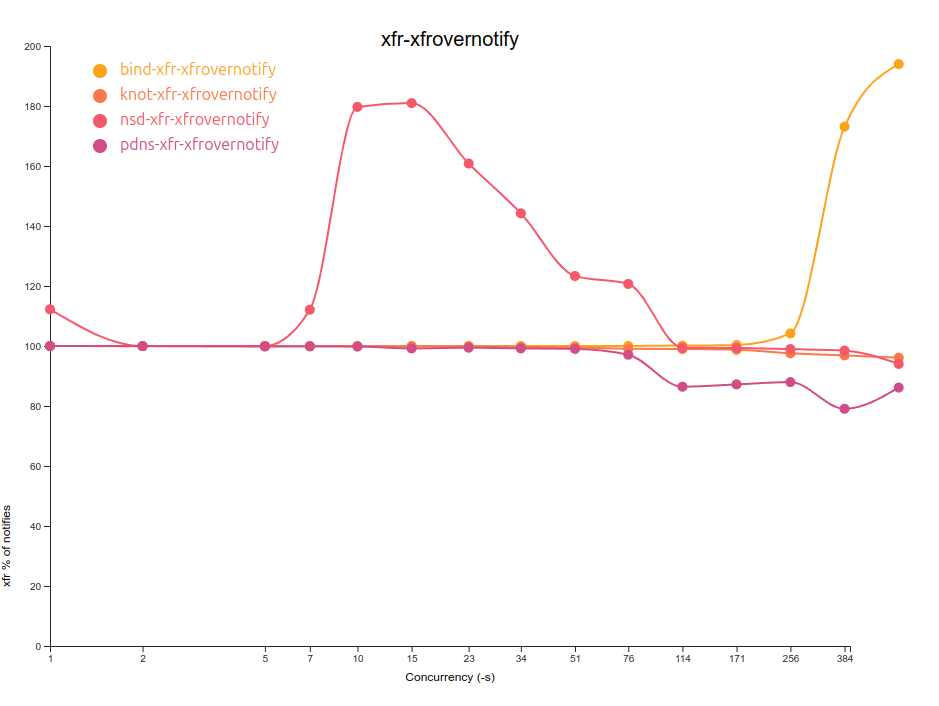 how many xfrs do we get per notify?

 nsd is a bit wild in this data
 refresh timers are difficult
 effects of concurrency are sensible (otherwise)
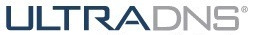 Losing transfers
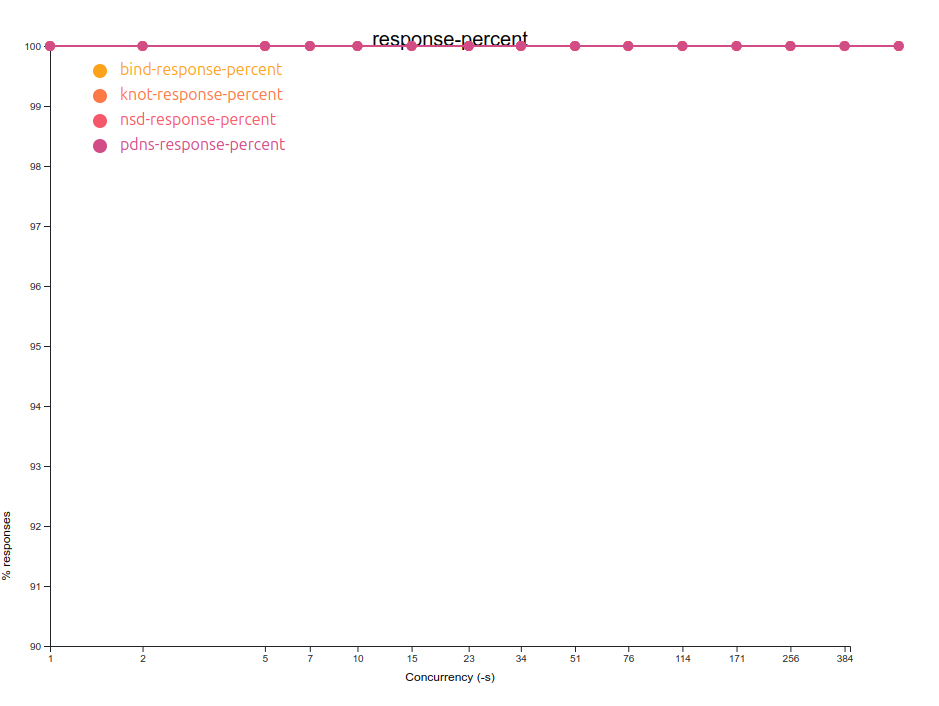 validated the test environment
 match up log lines to stats
 100% forwarded notifies
 receiving no notify errors
 receiving no xfr errors
 no nameserver error log lines!
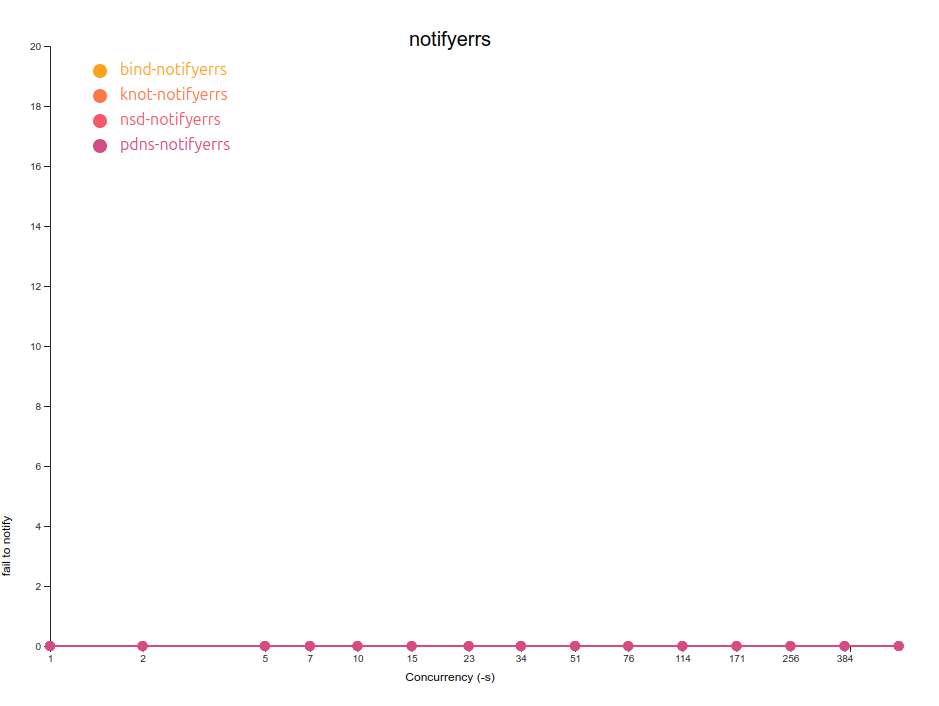 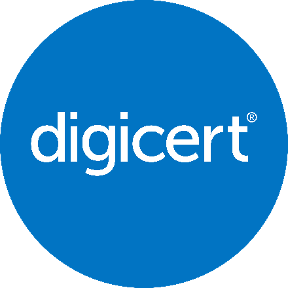 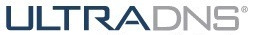 Rate limiting in action
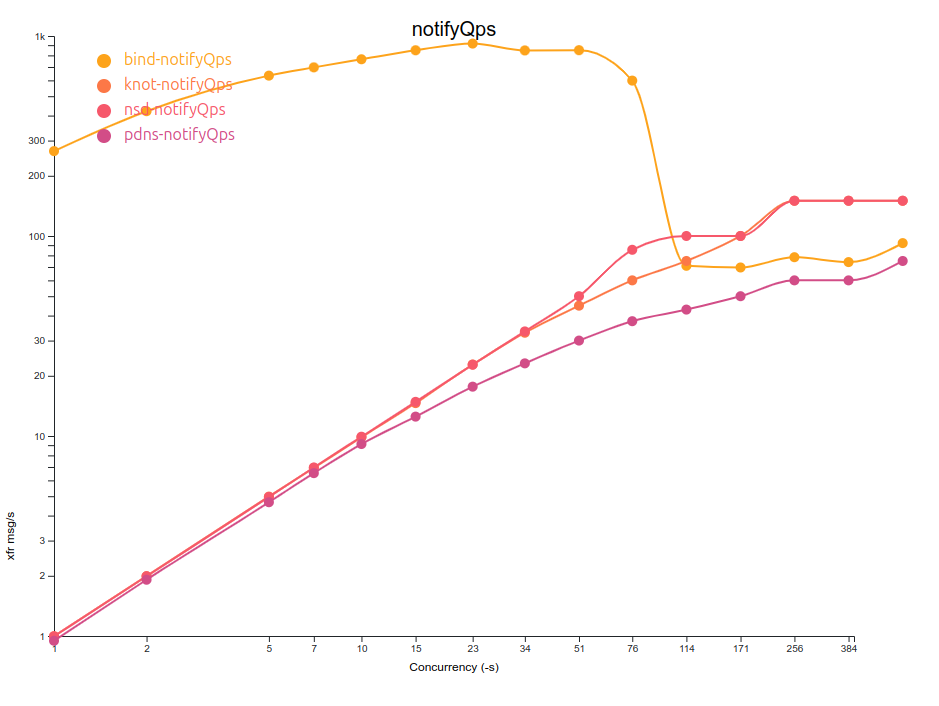 the nameservers other than bind will only do 1 transfer/second per zone
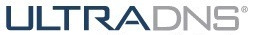 Catalog Zone Updates
Add and remove zones
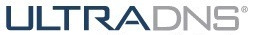 What happens when we add and remove zones?
this is a more complicated state machine – what to include?
 for simplicity – just the catalog for now


 Why are you doing this?  Why???
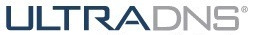 What happens when we add and remove zones?
tweak the echo server
needs a few zones named after the timestamp
send notify traffic 

The previous install isn't going to work, because there is only one catalog

nsd doesn't do multiple catalogs
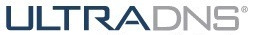 Catalog update performance
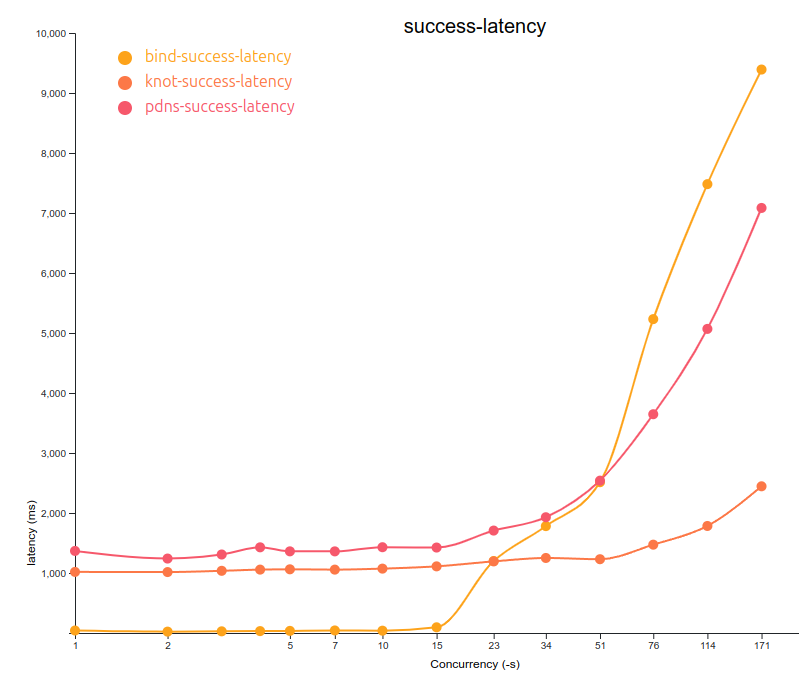 time from notify to transfer out of the catalog zone (only)

 not as performant as zone updates
 testable!
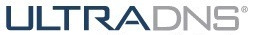 Catalog update performance
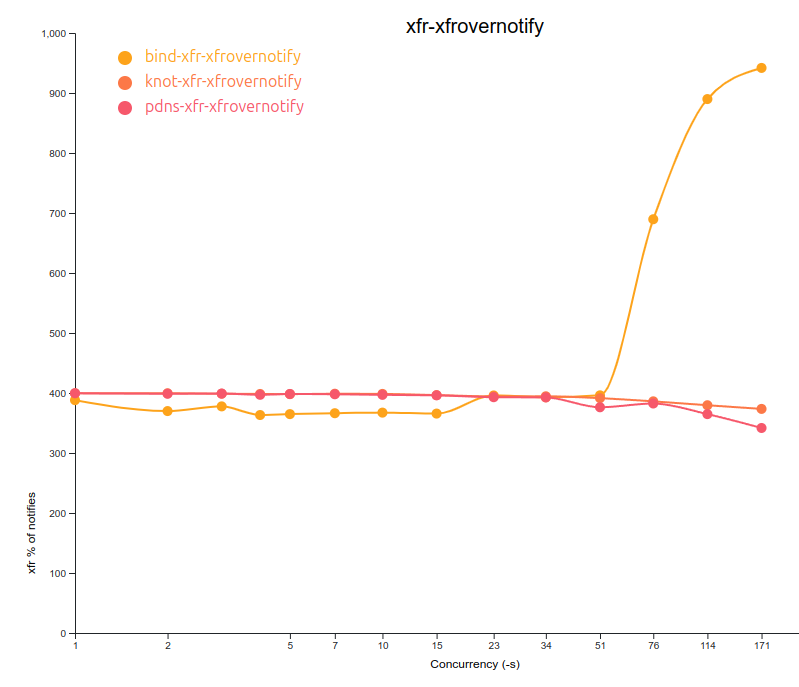 ideally 4:1 notify:transfer
 each catalog has 3 members
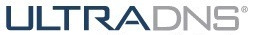 Catalog update performance
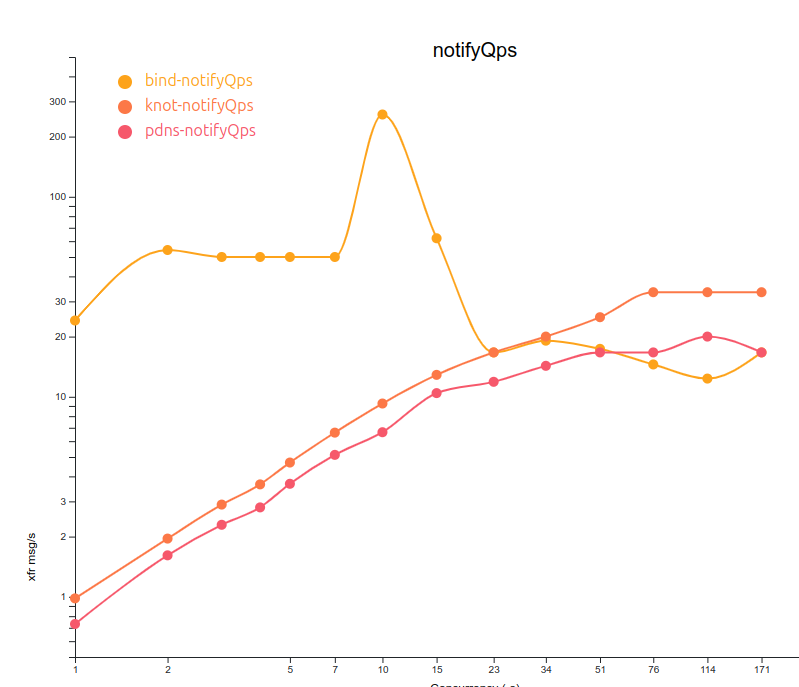 average rate to complete 1k catalog updates
 what's up with bind?
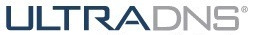 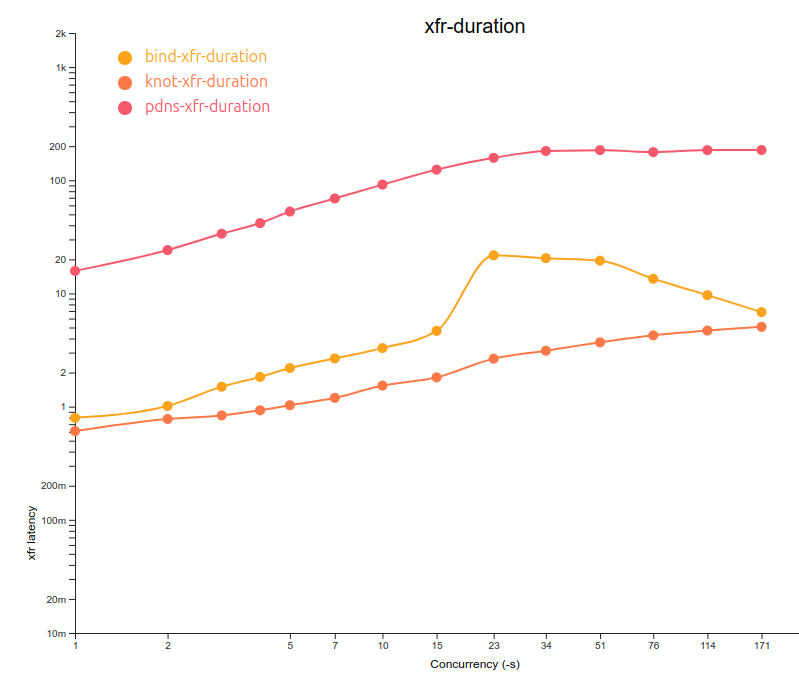 Catalog update performance
more than expected transaction timeouts
 xfr time was as expected
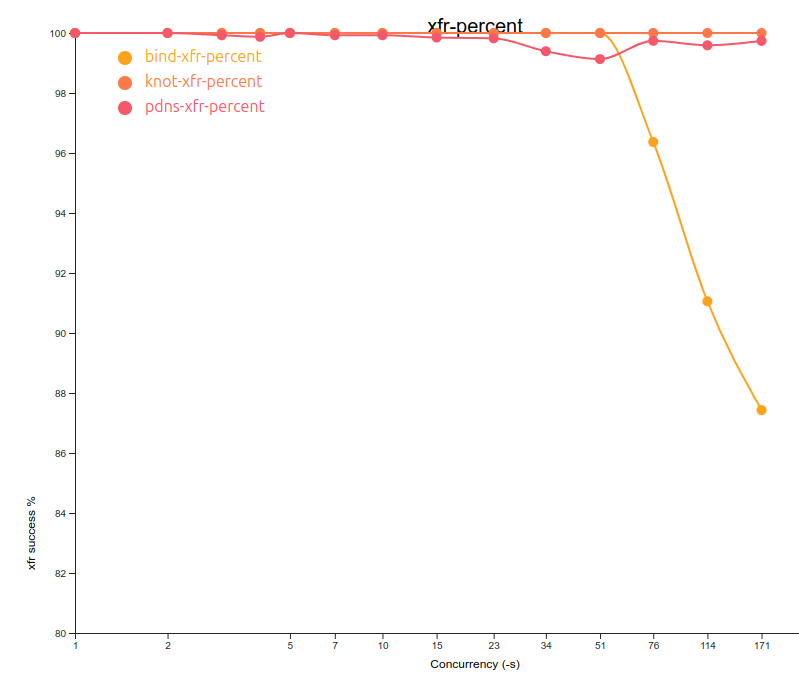 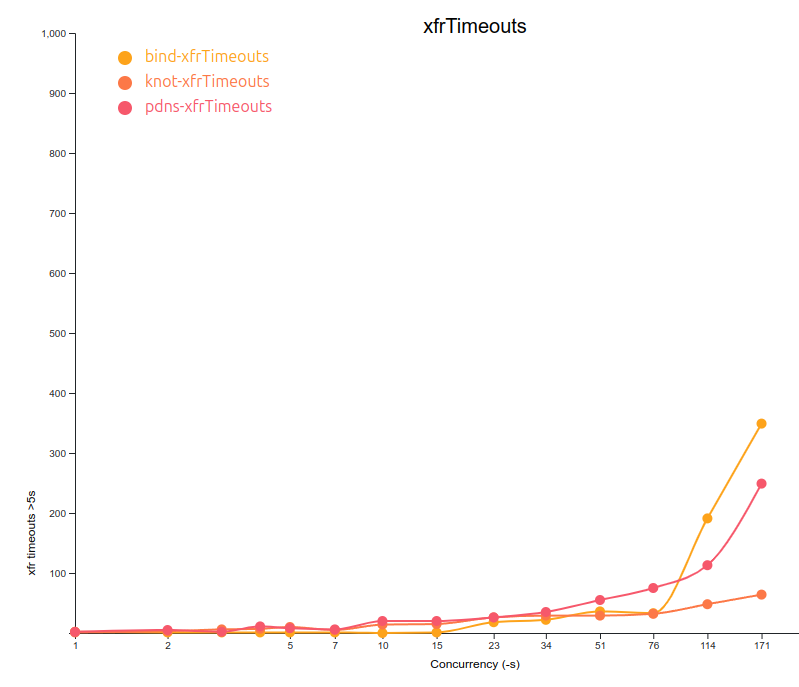 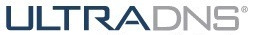 Conclusions
Do we like zone transfers?
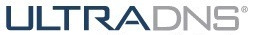 It depends
this all seems a lot more complicated than db replication
 on purpose!
 maybe that's what you need in your installation, or not
 installation-specific tuning is important
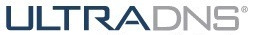 Future work
need to deal with the refresh time by caching serial numbers
 multi-primary tests, failure scenarios
 simulated network latency
 more detail in the catalog updates, including member transfer time
 improved test performance
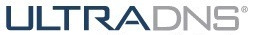 Thanks
This was fun
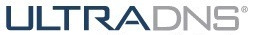